For consulting, management, planning, reporting
黄黑商务建筑PPT模板
This is a sample text. Insert your desired text here. Again, this is a dummy text, enter your own text here.

This is a sample text. Insert your desired text here. Again, this is a dummy text, enter your own text here.
Some Title Here
Click here to add your text.
Some Title Here
Click here to add your text.
Some Title Here
Click here to add your text.
This is a sample text. Insert your desired text here. Again, this is a dummy text, enter your own text here.

This is a sample text. Insert your desired text here. Again, this is a dummy text, enter your own text here.
CONTENTS
ADD YOUR TEXT
82
76
54
This is a sample text. Insert your desired text here. Again, this is a dummy text, enter your own text here.
%
%
%
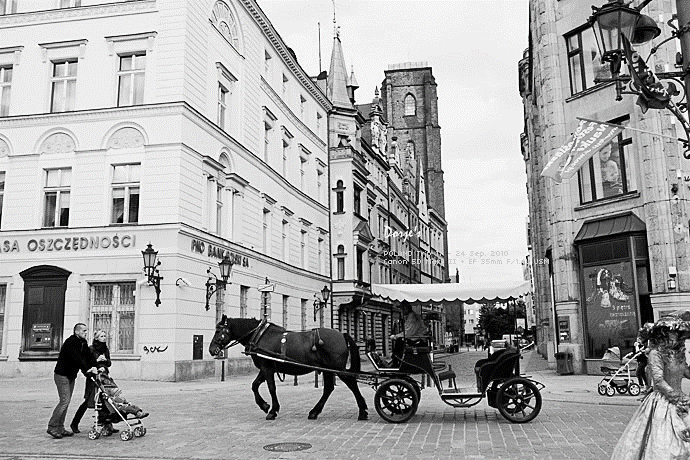 This is a sample text. Insert your desired text here. Again, this is a dummy text, enter your own text here.

This is a sample text. Insert your desired text here. Again, this is a dummy text, enter your own text here.
森森-Elva
The Business Objectives
The concepts national income and national product have roughly the same value and can be used interchangeably if our interest is in their sum total which is measured as the market value of the total output of goods and services of an economy in a given period, usually a year.
This is a sample text. Insert your desired text here. Again, this is a dummy text, enter your own text here.
ADD YOUR TEXT HERE
Add Your Text Here
This is a sample text. Insert your desired text here. Again, this is a dummy text, enter your own text here.
001
Click here to add your text or copy your text and paste it here
002
Click here to add your text or copy your text and paste it here
003
Click here to add your text or copy your text and paste it here
02
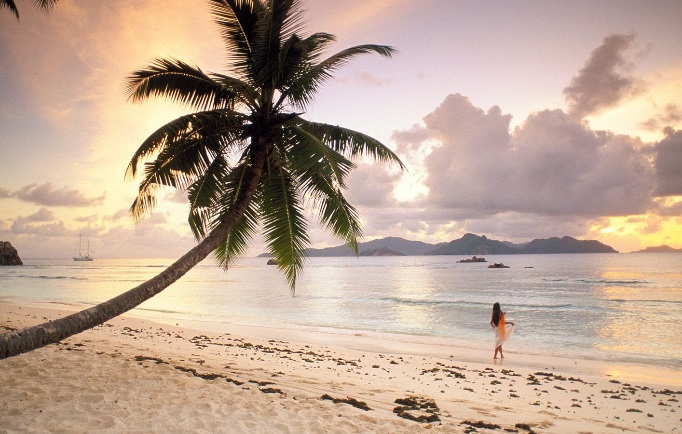 01
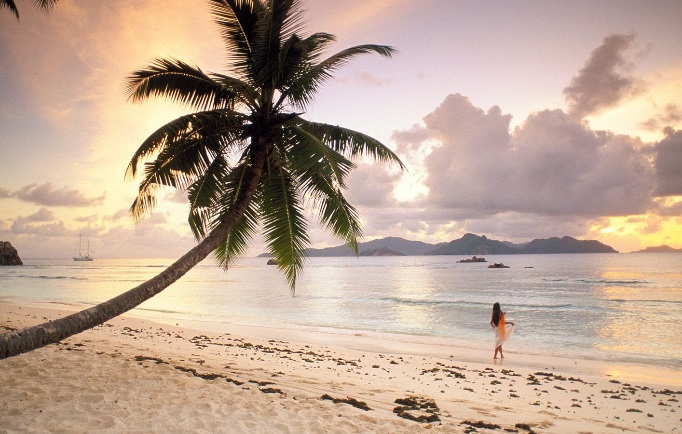 03
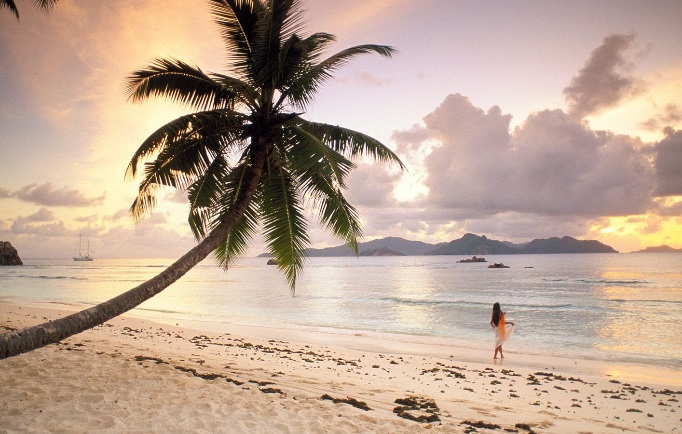 ADD YOUR TEXT
ADD YOUR TEXT
ADD YOUR TEXT
Click here to add your text or copy your text and paste it here
Click here to add your text or copy your text and paste it here
Click here to add your text or copy your text and paste it here
1
2
3
ADD YOUR 

TEXT HERE
ADD YOUR 

TEXT HERE
ADD YOUR 

TEXT HERE
The Business Objectives
This is a sample text. Insert your desired text here. Again, this is a dummy text, enter your own text here.

This is a sample text. Insert your desired text here. Again, this is a dummy text, enter your own text here.
ADD YOUR TEXT HERE
ADD YOUR TEXT HERE
01
Lorem ipsum dolor sit amet,consectuer adipiscing elit,sed diam nonummy nibh euismod tincidunt
ADD YOUR TEXT HERE
02
Lorem ipsum dolor sit amet,consectuer adipiscing elit,sed diam nonummy nibh euismod tincidunt
ADD YOUR TEXT HERE
03
Lorem ipsum dolor sit amet,consectuer adipiscing elit,sed diam nonummy nibh euismod tincidunt
Elva-Design
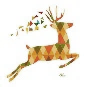 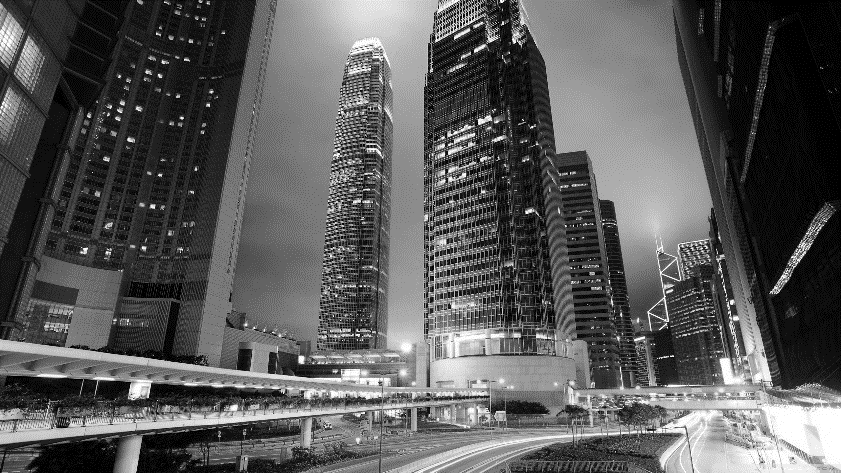 Add Your Text Here
This is a sample text. Insert your desired text here. Again, this is a dummy text, enter your own text here.
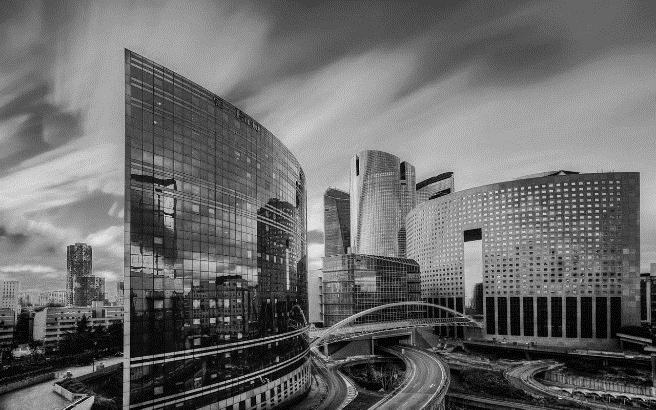 Add Your Text Here
This is a sample text. Insert your desired text here. Again, this is a dummy text, enter your own text here.
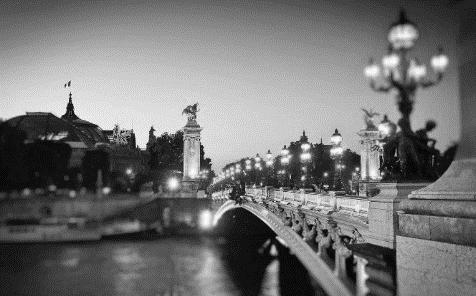 Add Your Text Here
This is a sample text. Insert your desired text here. Again, this is a dummy text, enter your own text here.
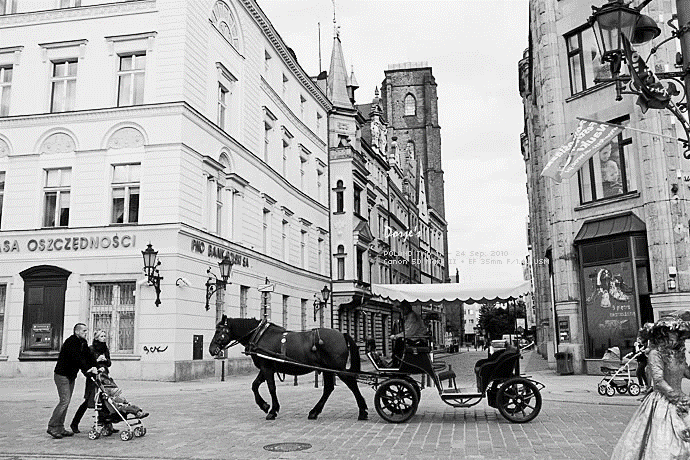 The concepts national income and national product have roughly the same value and can be used interchangeably if our interest is in their sum total which is measured as the market value of the total output of goods and services of an economy in a given period, usually a year.
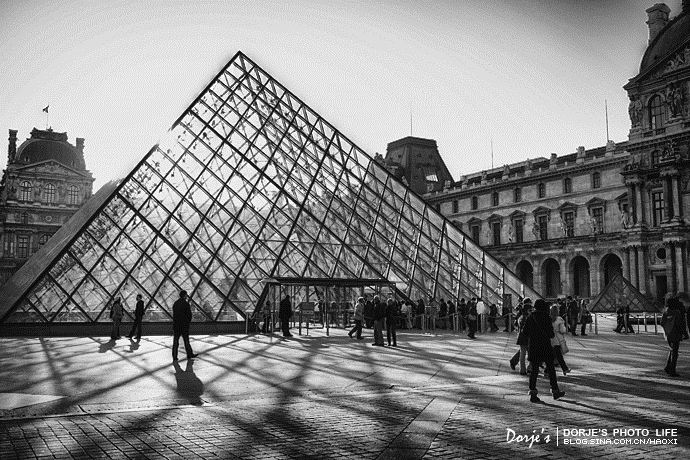 This is a sample text. Insert your desired text here. Again, this is a dummy text, enter your own text here.
This is a sample text. Insert your desired text here. Again, this is a dummy text, enter your own text here.
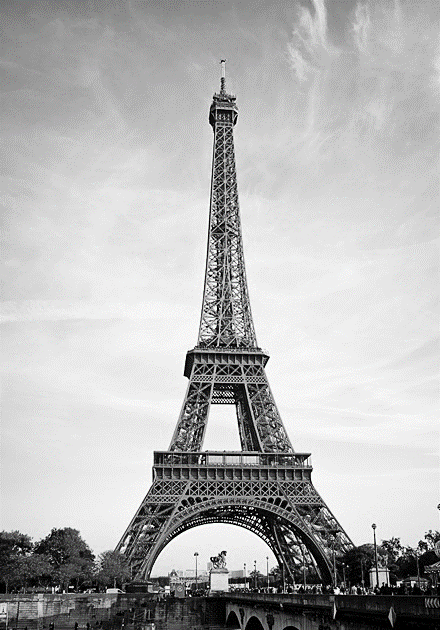 Add Your Text Here
Add Your Text Here
This is a sample text. Insert your desired text here. Again, this is a dummy text, enter your own text here.
This is a sample text. Insert your desired text here. Again, this is a dummy text, enter your own text here.
Add Your Text Here
Add Your Text Here
This is a sample text. Insert your desired text here. Again, this is a dummy text, enter your own text here.
This is a sample text. Insert your desired text here. Again, this is a dummy text, enter your own text here.
ADD YOUR TEXT
This is a sample text. Insert your desired text here. Again, this is a dummy text, enter your own text here.
ADD YOUR TEXT
This is a sample text. Insert your desired text here. Again, this is a dummy text, enter your own text here.
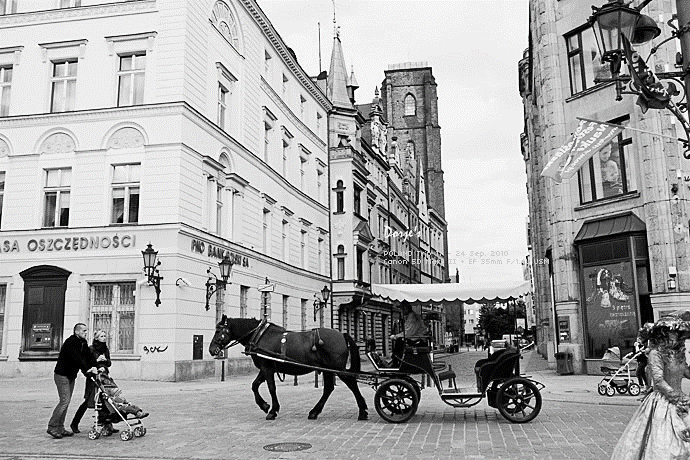 Click here to add your text or copy your text and paste it here
The Business Objectives
ADD YOUR TEXT HERE
This is a sample text. Insert your desired text here.
Add Your Text Here
Add Your Text Here
Add Your Text Here
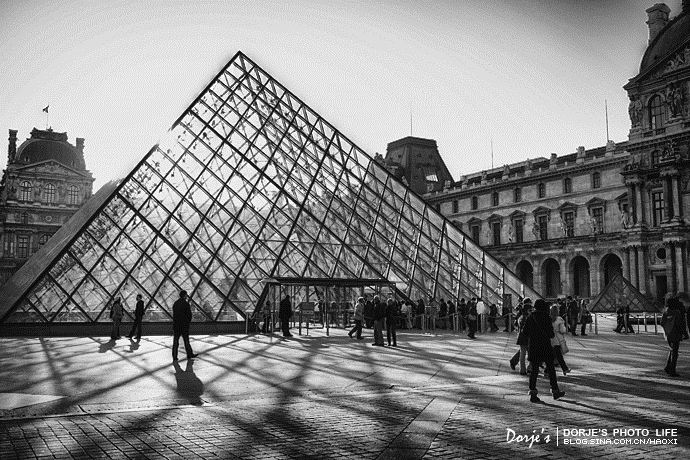 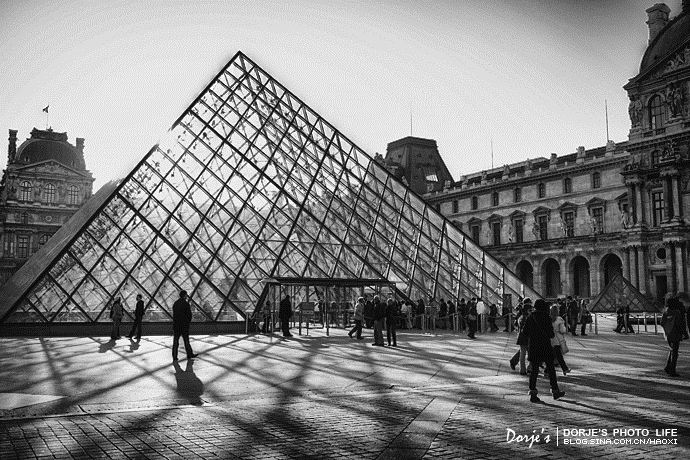 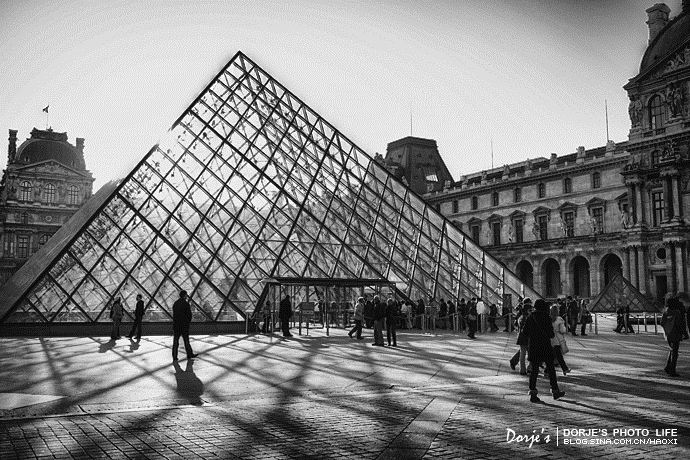 This is a sample text. Insert your desired text here. Again, this is a dummy text, enter your own text here.
This is a sample text. Insert your desired text here. Again, this is a dummy text, enter your own text here.
This is a sample text. Insert your desired text here. Again, this is a dummy text, enter your own text here.
ADD YOUR TEXT HERE
CLICK HERE TO ADD YOUR TEXT OR COPY YOUR TEXT AND PASTE IT HERE
This is a sample text. Insert your desired text here. 
Again, this is a dummy text, enter your own text here.
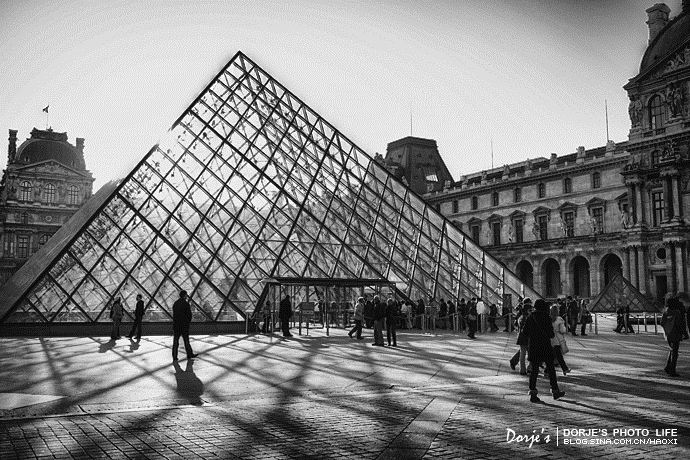 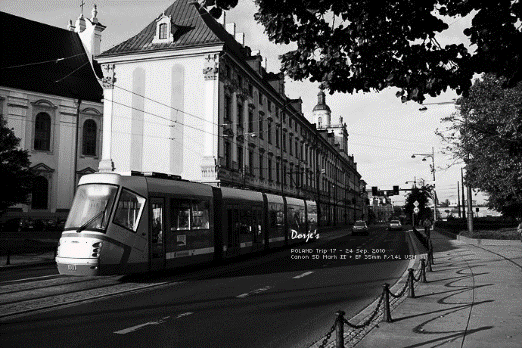 Elva-Design
Lorem ipsum dolor sit amet,consectuer adipiscing elit,sed diam nonummy nibh euismod tincidunt 
Lorem ipsum dolor sit amet,consectuer adipiscing elit,sed diam nonummy nibh euismod tincidunt
ADD YOUR TEXT
This is a sample text. Insert your desired text here. Again, this is a dummy text, enter your own text here.
Elv a-Design
Lorem ipsum dolor sit amet,consectuer adipiscing elit,sed diam nonummy nibh euismod tincidunt 
Lorem ipsum dolor sit amet,consectuer adipiscing elit,sed diam nonummy nibh euismod tincidunt
LOREM IPSUM
Lorem ipsum dolor sit amet,consectuer adipiscing elit,sed diam nonummy nibh euismod tincidunt
LOREM IPSUM
Lorem ipsum dolor sit amet,consectuer adipiscing elit,sed diam nonummy nibh euismod tincidunt
LOREM IPSUM
LOREM IPSUM
Lorem ipsum dolor sit amet,consectuer adipiscing elit,sed diam nonummy nibh euismod tincidunt
Lorem ipsum dolor sit amet,consectuer adipiscing elit,sed diam nonummy nibh euismod tincidunt
LOREM IPSUM
Lorem ipsum dolor sit amet,consectuer adipiscing elit,sed diam nonummy nibh euismod tincidunt
The concepts national income and national product have roughly the same value and can be used interchangeably if our interest is in their sum total which is measured as the market value of the total output of goods and services of an economy in a given period, usually a year.
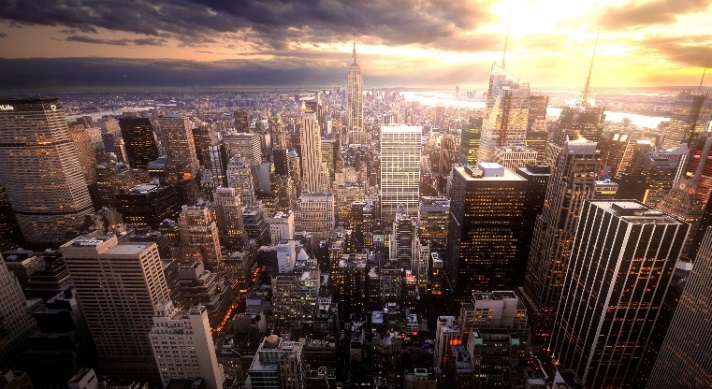 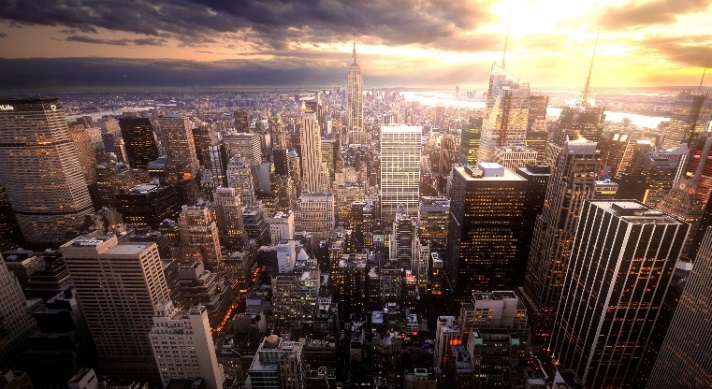 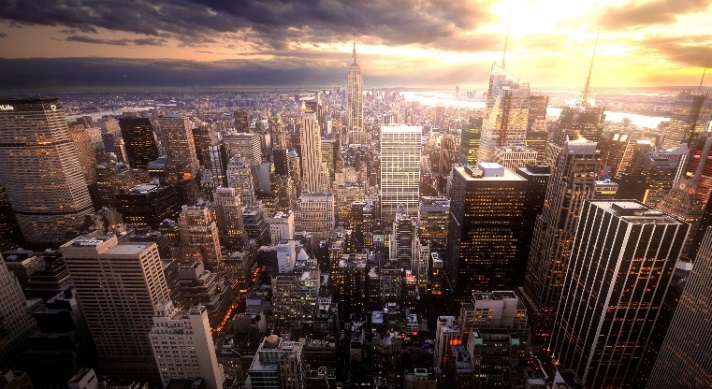 Add Your Text Here
This is a sample text. Insert your desired text here. Again, this is a dummy text, enter your own text here.
The concepts national income and national product have roughly the same value and can be used interchangeably if our interest is in their sum total which is measured as the market value of the total output of goods and services of an economy in a given period, usually a year.
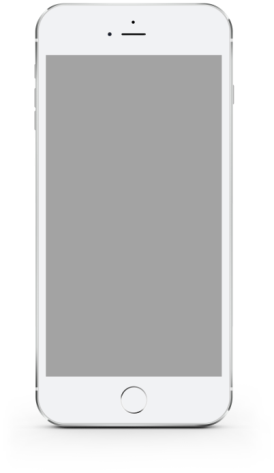 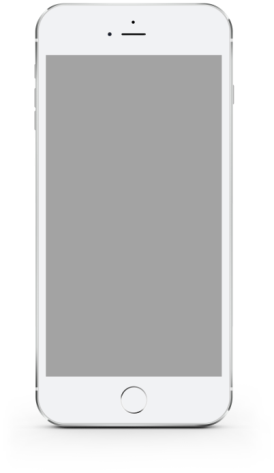 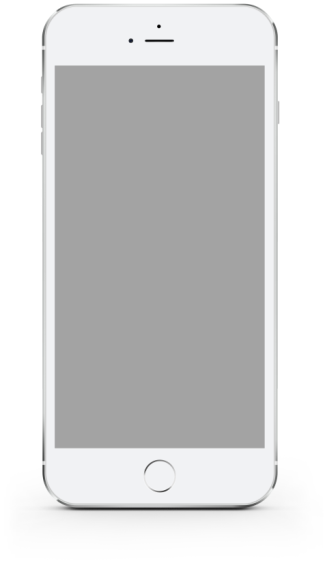 Lorem ipsum dolor sit amet
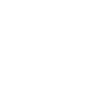 Lorem ipsum dolor sit amet,consectuer adipiscing elit,sed diam nonummy nibh euismod tincidunt Lorem ipsum dolor sit amet,consectuer adipiscing elit,sed diam nonummy nibh euismod tincidunt
01
LOREM IPSUM
Lorem ipsum dolor sit amet,consectuer adipiscing elit,sed diam nonummy nibh euismod tincidunt
02
LOREM IPSUM
Lorem ipsum dolor sit amet,consectuer adipiscing elit,sed diam nonummy nibh euismod tincidunt
Lorem ipsum dolor sit amet
Lorem ipsum dolor sit amet,consectuer adipiscing elit,sed diam nonummy nibh euismod tincidunt Lorem ipsum dolor sit amet,consectuer adipiscing elit,sed diam nonummy nibh euismod tincidunt
Lorem ipsum dolor sit amet,consectuer adipiscing elit,sed diam nonummy nibh euismod tincidunt
LOREM IPSUM
LOREM IPSUM
LOREM IPSUM
Lorem ipsum dolor sit amet,consectuer adipiscing elit,sed diam nonummy nibh euismod tincidunt
Lorem ipsum dolor sit amet,consectuer adipiscing elit,sed diam nonummy nibh euismod tincidunt
Lorem ipsum dolor sit amet,consectuer adipiscing elit,sed diam nonummy nibh euismod tincidunt
LOREM IPSUM
thanks
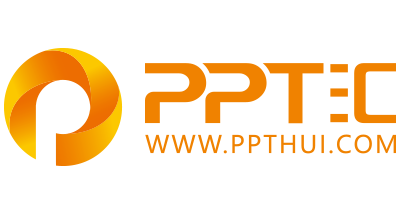 上万精品PPT模板全部免费下载
PPT汇    www.ppthui.com
PPT模板下载：www.ppthui.com/muban/            行业PPT模板：www.ppthui.com/hangye/
工作PPT模板：www.ppthui.com/gongzuo/         节日PPT模板：www.ppthui.com/jieri/
PPT背景图片： www.ppthui.com/beijing/            PPT课件模板：www.ppthui.com/kejian/
[Speaker Notes: 模板来自于 https://www.ppthui.com    【PPT汇】]
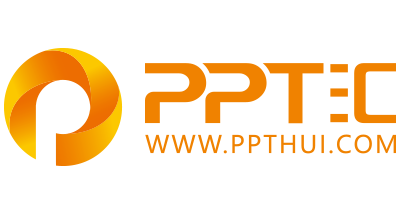 10000+套精品PPT模板全部免费下载
www.ppthui.com
PPT汇

PPT模板下载：www.ppthui.com/muban/            行业PPT模板：www.ppthui.com/hangye/
工作PPT模板：www.ppthui.com/gongzuo/         节日PPT模板：www.ppthui.com/jieri/
党政军事PPT：www.ppthui.com/dangzheng/     教育说课课件：www.ppthui.com/jiaoyu/
PPT模板：简洁模板丨商务模板丨自然风景丨时尚模板丨古典模板丨浪漫爱情丨卡通动漫丨艺术设计丨主题班会丨背景图片

行业PPT：党政军事丨科技模板丨工业机械丨医学医疗丨旅游旅行丨金融理财丨餐饮美食丨教育培训丨教学说课丨营销销售

工作PPT：工作汇报丨毕业答辩丨工作培训丨述职报告丨分析报告丨个人简历丨公司简介丨商业金融丨工作总结丨团队管理

More+
[Speaker Notes: 模板来自于 https://www.ppthui.com    【PPT汇】]